PAINEL DE DIVULGAÇÃO
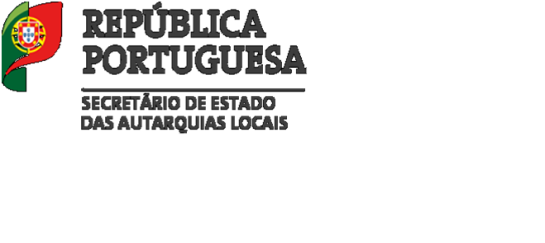 REPÚBLICA
PORTUGUESA
OBRA FINANCIADA PELO ESTADO
Ministra da Coesão Territorial
Secretário de Estado da Administração Local e Ordenamento do Território
Direção-Geral das Autarquias Locais

 PROGRAMA EQUIPAMENTOS 

Entidade beneficiária

             DESIGNAÇÃO DA OBRA:  _________________________

Técnico Responsável pela fiscalização: ________________

Investimento elegível: ________________ (euros)
Apoio concedido: ______________ (euros)
Prazo de execução: _____ (dias)